Article Three-The Judicial Branch
The Power to Interpret laws is given to 
The Supreme Court
9 Justices-1 Chief Justice, 8 associate justices
Appointed/chosen by President w/ Senate Approval
Serve for life-no political pressure - no bribes
Requirements-
NONE
$208,000, $217,000 annually
Supreme Court mostly hears cases from lower courts - State+Local courts
Dealing w/constitutional  rights-
Violated or not- from Bill of Rights
Supreme Court decisions are-Final!?
Decisions Changed by-
Amendment or S.C. overturns old decision
Judicial Review-S.C. power to declare laws unconstitutional-ex. Segregated Schools
Chief Justice John Marshall increased power of S.C. and Federal government by giving court power of Judicial Review

The Supreme Court can influence public policy known as
Judicial Activism-Roe v. Wade-abortion case
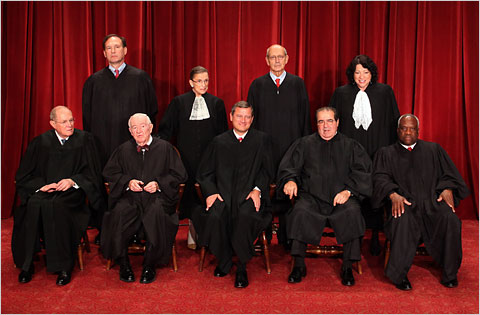 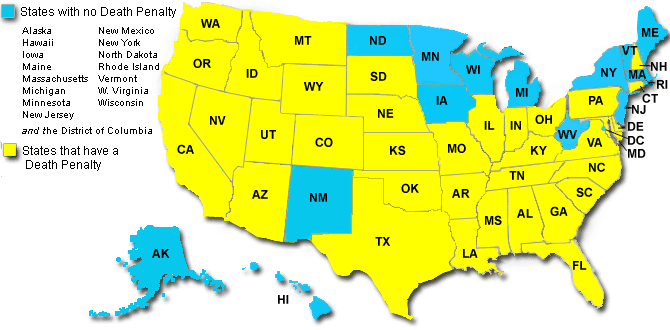